Extracting Information from Diverse and Noisy Scanned Document Images
Thomas L. Packer 
and 
DEG & NLP Labs
2/19/2010
1
Goal
Extract topic-specific (e.g. genealogy-related) entities and relationships from scanned document images.
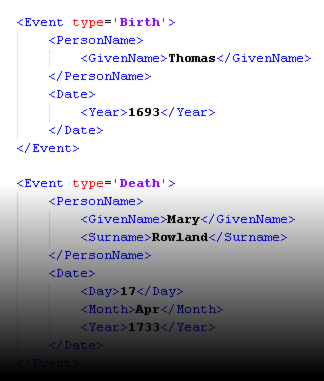 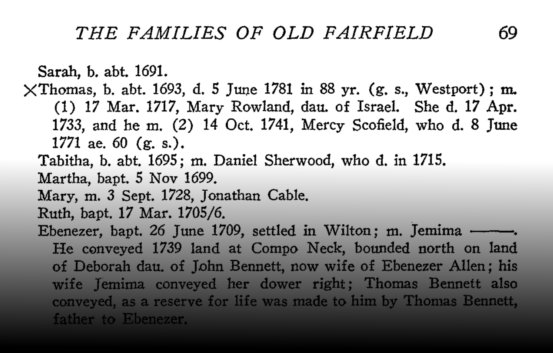 2/19/2010
2
[Speaker Notes: For document search and knowledge engineering.]
Sub-goals
Text Document Reconstruction (incl. OCR)

Information Extraction
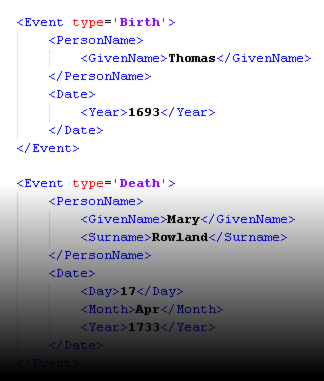 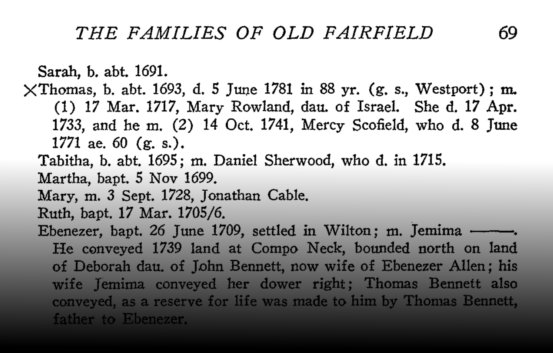 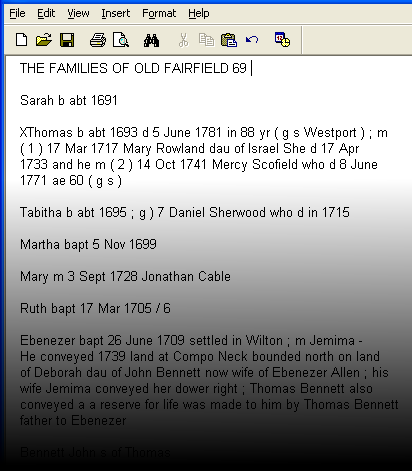 2/19/2010
3
Initial Approach
Use existing commercial OCR engine output (provided by Ancestry.com)

Use existing information extraction techniques
Hand-written regex and CFG rules and dictionaries
MEMM and CRF trained from CoNLL NER data
2/19/2010
4
Results of Initial Approach
2/19/2010
5
[Speaker Notes: BOPCRIS was getting 70-80% F-measure on their data.]
Challenge 1
Existing OCR lost punctuation and formatting.
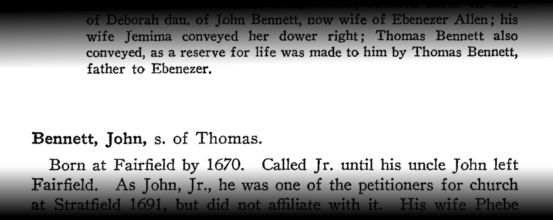 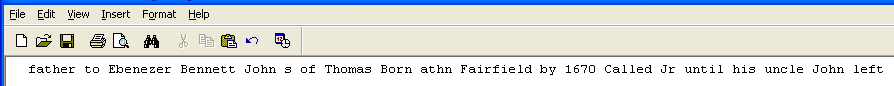 2/19/2010
6
Proposed Solution to Challenge 1
Re-OCR, preserve punctuation and formatting.
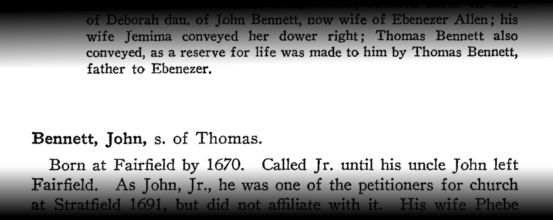 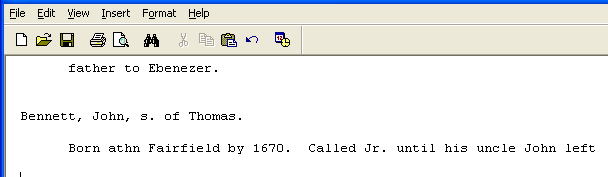 2/19/2010
7
Challenge 2
Diverse document structure
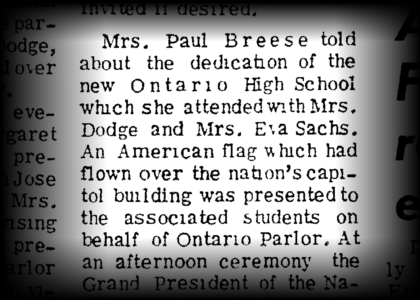 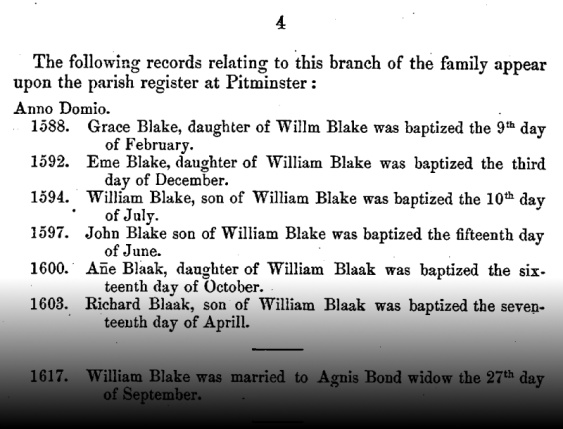 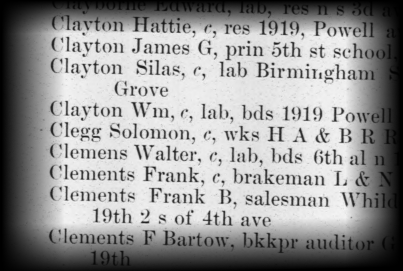 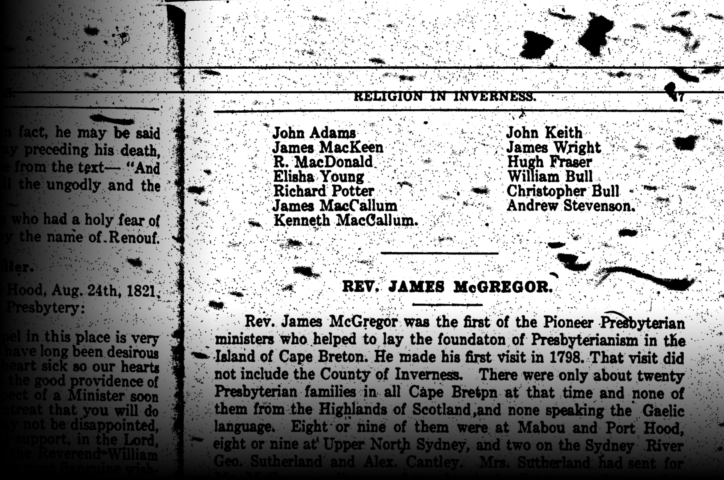 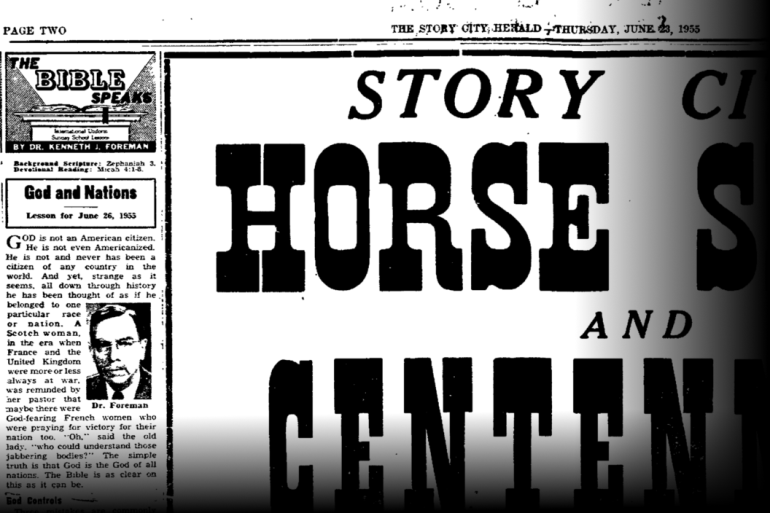 2/19/2010
8
[Speaker Notes: Line breaks in one document or paragraph mean something different than what they do in another.]
Proposed Solution to Challenge 2
Adaptive format interpretation (Grammar Induction)
Categorize lines by inferred tab stops (RANSAC).
Propose multiple candidate groupings.
Score candidates using language model, extraction quality or pattern similarity/compressibility.
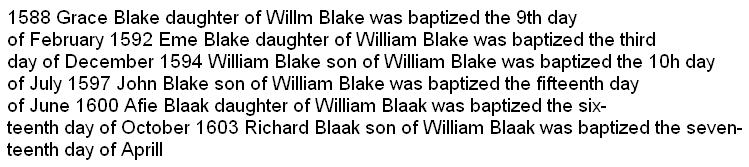 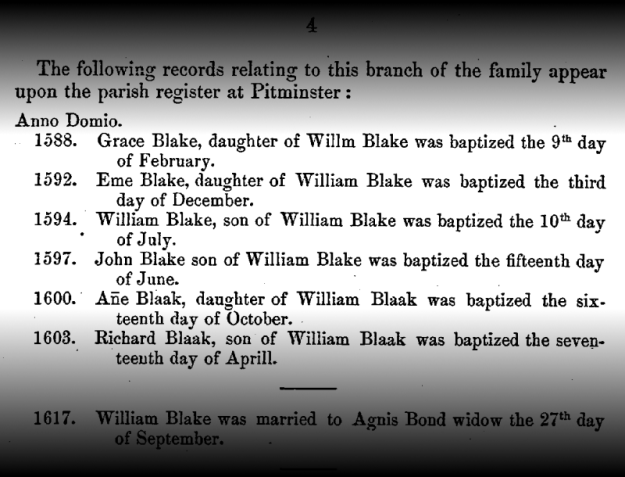 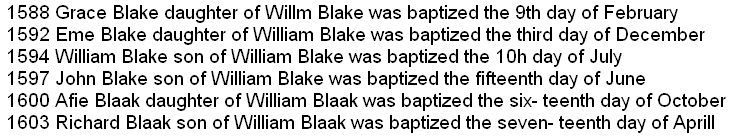 2/19/2010
9
[Speaker Notes: What I’d most like to consider is scoring indirectly by an extraction grammar applicability score to fuel semi-supervised grammar induction as part of bootstrapping.]
Challenge 3
OCR and other character-level noise
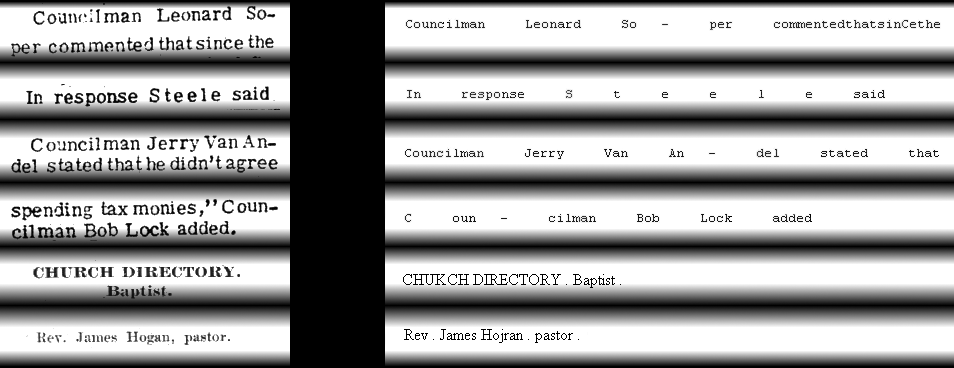 2/19/2010
10
Proposed Solution 1 to Challenge 3
GivenName    “John” | “Margaret”
Surname    “Steele” | “Anderson”
PersonName    GivenName | GivenName Surname
ParentChildRelationship    PersonName  ChildKeyWord  PersonName

“Post-Terminal” CFG Rules

“Steele”    “S  t  e  e  l  e”
MergedTokens    (SingleCharToken “ ”) {2-20} 

“Anderson”    “Ander-  son”
MergedTokens    AnyToken “-” “ ” AnyToken

“Anderson”    “Andersor”
NoiseModelMappedToken    AnyToken
2/19/2010
11
Proposed Solution 2 to Challenge 3
Develop and compose weighted finite state transducers for:
Language modeling / OCR error correction
Information extraction
Plug into the OCRopus OCR engine.
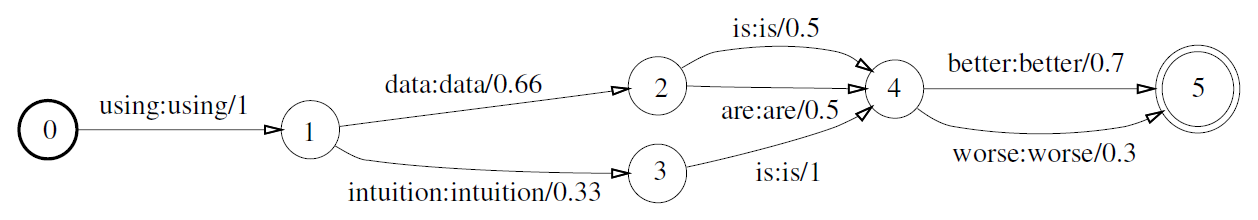 2/19/2010
12
Challenge 4
More (labeled) data needed:
Training data (supervised ML)
Evaluation data (statistical significance)
Knowledge sources (dictionaries, etc.)
2/19/2010
13
Proposed Solutions to Challenge 4
Get more data and label it.

Use semi-supervised and indirectly-supervised ML:
Bootstrapping from a few labeled examples and/or a few rules + lots of unlabeled data.
2/19/2010
14
Questions?  Feedback?
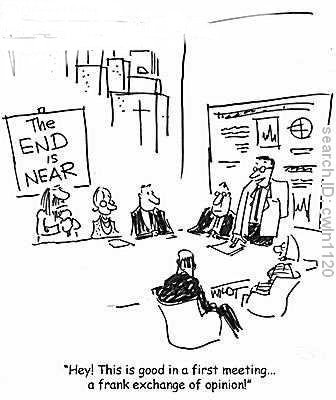 2/19/2010
15